South Brunswick
Presentation of Learning- CONNECT-ED
Summer 2011
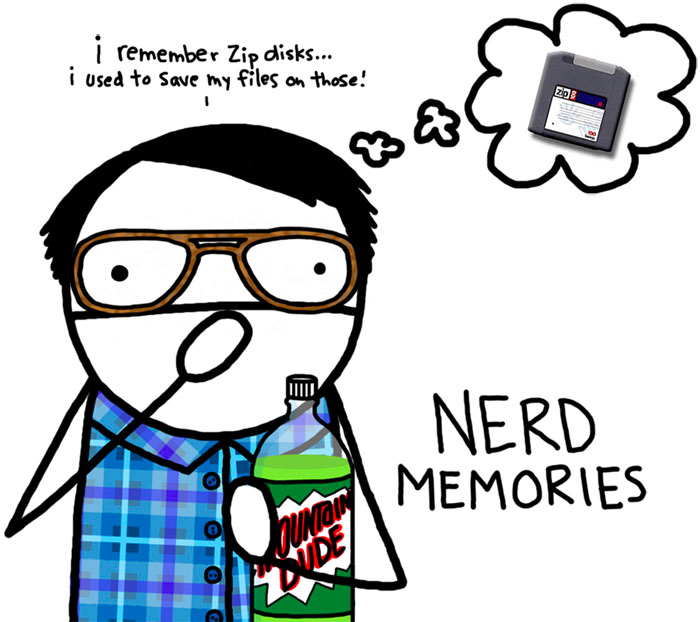 AKA… “Nerdy” Reflections
District Priorities
To enhance student learning through
increased  depth of teacher science content knowledge 

promotion of curriculum coherency and develop curriculum maps

fostering of inquiry instruction in our K-5 classrooms
[Speaker Notes: Stacey
When evaluating where we wanted to go with our Connect-Ed goals, these District Priorities came through]
PLC 3-Year Goals
Create a Science PLC that will develop curriculum, district science professional development, and analyze student data

To increase elementary science teachers’ content knowledge to promote comfort and skill in teaching science
[Speaker Notes: Stacey We had 4 main C-E 3 year goals.]
PLC 3-Year Goals
To develop a coherent K-12 Science curriculum that uses Big Idea Thinking, Understanding by Design, vertical articulation, and the 2009 science standards

To create a Curriculum Map for each unit in the K-12 curriculum, connecting concepts across grade levels
[Speaker Notes: Stacey]
Goal 1
PLC Development
Goal 2
Content Knowledge
Goals 3 & 4
Curriculum & Mapping
Data
Collection
CONNECT-ED 
Leadership Training
 at Rider
Survey
Standards
Analysis
Curriculum 
Revision
Data 
Analysis
Session
Feedback
Forum
PLC Book 
Study
Curriculum 
Mapping
Content
Training
PLC
Quarterly 
Meetings
Mini-BIM
Development
Coherent Curriculum and  Confident Teachers with a conceptual understanding of connections in science
[Speaker Notes: Stacey As we worked through our ideas, we found that there were natural connections between our activities that helped support one and the next steps.  We created this graphic to help us remember to build upon the activities and take advantage of the natural connections inherent in them.]
Thinking About the Past
What did we learn?
What do we count as our successes?
What could we have done differently    
  What did we not complete?
What obstacles did we encounter?
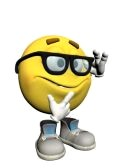 Goal 1
PLC Development
Goal 2
Content Knowledge
Goals 3 & 4
Curriculum & Mapping
Data
Collection
CONNECT-ED 
Leadership Training
 at Rider
Survey
Survey
Standards
Analysis
Curriculum 
Revision
Curriculum 
Revision
Data 
Analysis
Session
Feedback
Forum
PLC Book 
Study
Curriculum 
Mapping
Curriculum 
Mapping
Content
Training
Content
Training
PLC
Quarterly 
Meetings
Mini-BIM
Development
Coherent Curriculum and  Confident Teachers with a conceptual understanding of connections in science
[Speaker Notes: Stacey As we worked through our ideas, we found that there were natural connections between our activities that helped support one and the next steps.  We created this graphic to help us remember to build upon the activities and take advantage of the natural connections inherent in them.]
IMPACT of CONNECT-ED Work
Students:
	Cohesive K-12 curriculum with less overlap, more in-depth learning, and an inquiry/problem-based approach. 
	Assessments now performance based and address the higher level of Bloom’s Taxonomy.
Teachers:
	New found comfort within curriculum and content.
	New resources and tools at teachers disposal.
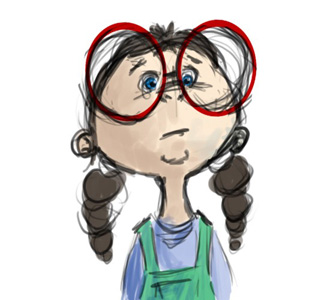 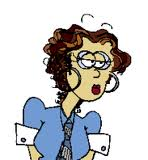 District:
	Standardization of objectives and essential questions.
	Vertical articulation between grade levels and schools.
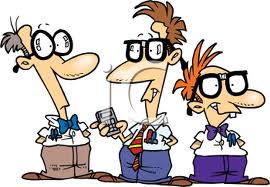 [Speaker Notes: Aparna]
IMPRINT- How are we different from this experience?
BIT (Big Idea Thinking)- This has become our natural approach to teaching, learning, and working together.
Communication- We aim to establish productive and meaningful communication through protocols and norms. (teacher to student and teacher to teacher)
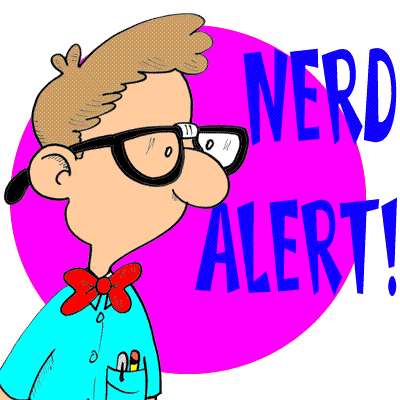 Mindfulness- We will always 
	aspire to think “nerdy” and 
	encourage our colleagues to do 
	the same.
[Speaker Notes: Janet]
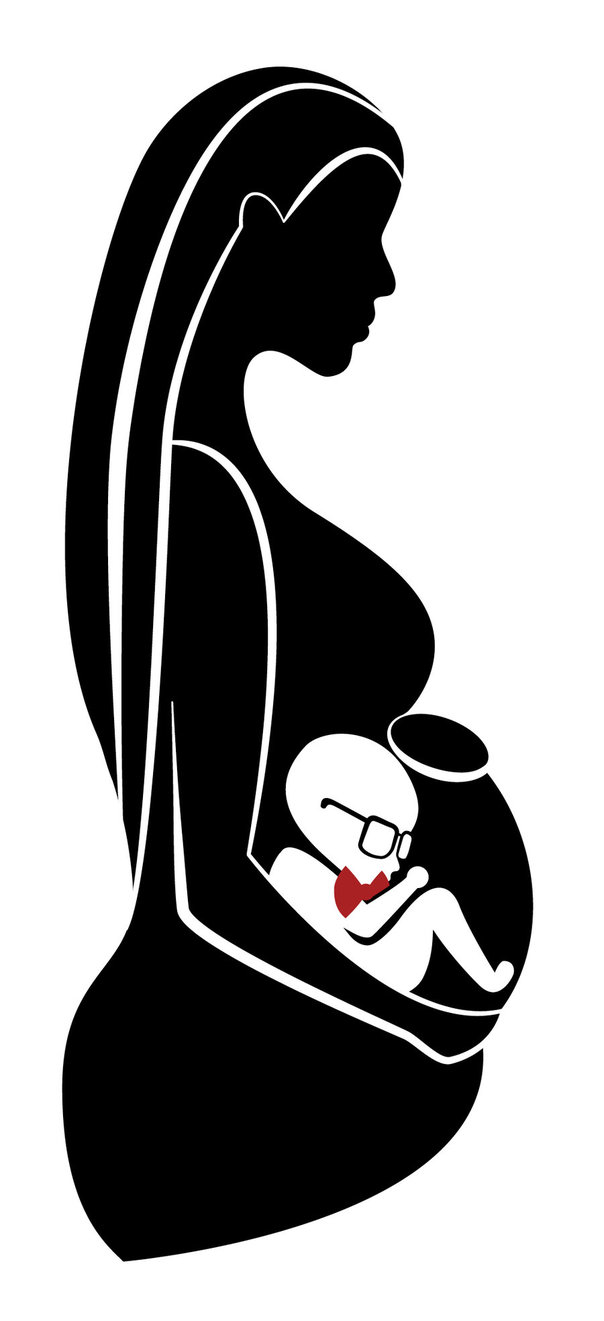 Envisioning the Future
[Speaker Notes: Aparna & Int dance]